Il percorso partecipato di revisione del piano di emergenza comunale: il caso del Comune di Arenzano
Marta Giambelli, Marina Morando, Eva Trasforini 
Fondazione CIMA
DISASTRI NATURALI: IL RUOLO DEL VOLONTARIATO E DELLE COMUNITÀ LOCALI – 18 novembre 2016
INDICE
1
2
3
4
5
6
Perché revisionare il piano di emergenza comunale?
La pianificazione d’emergenza comunale
Perché coinvolgere la popolazione?
Il contesto del percorso partecipato di revisione dei piani
Il percorso di Arenzano
Verso un modello nazionale
PERCHÉ È NECESSARIO REVISIONARE IL PIANO DI EMERGENZA?
1
L’efficacia di un Piano di Protezione Civile è strettamente legata alla sua attualità. 

La procedura di revisione prevede: 

Aggiornamento dei sistemi di monitoraggio e allerta alla popolazione; 

Adeguamento al quadro normativo vigente (es. D.G.R. 1057 del 6 ottobre 2015);

Aggiornamento e sviluppo delle Procedure di Intervento, anche in seguito ad esercitazioni o a riorganizzazione interna dell’Amministrazione; 

Evoluzione dell’assetto del territorio e delle possibili variazioni degli scenari attesi ;

Censimento periodico delle banche dati delle risorse, dei materiali e dei mezzi disponibili all’Amministrazione (aggiornamento).
La Protezione Civile in pillole
Legge n. 225 del 1992 e ss.mm.
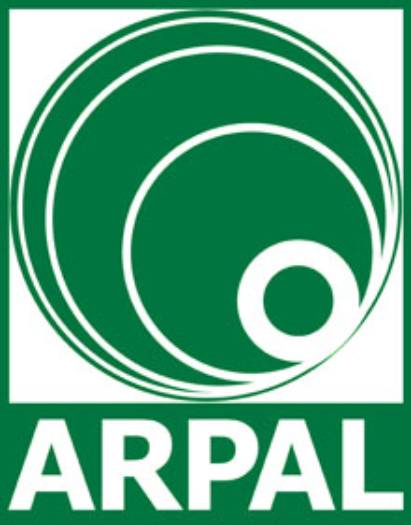 LA PIANIFICAZIONE D’EMERGENZA
2
RETE DEI CENTRI FUNZIONALI
DICHIARAZIONE DEI LIVELLI DI CRITICITÀ ATTESI
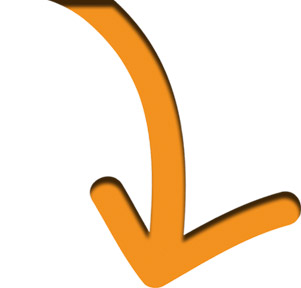 REGIONI -PROTEZIONE CIVILE
DICHIARAZIONE DEI LIVELLI DI ALLERTA
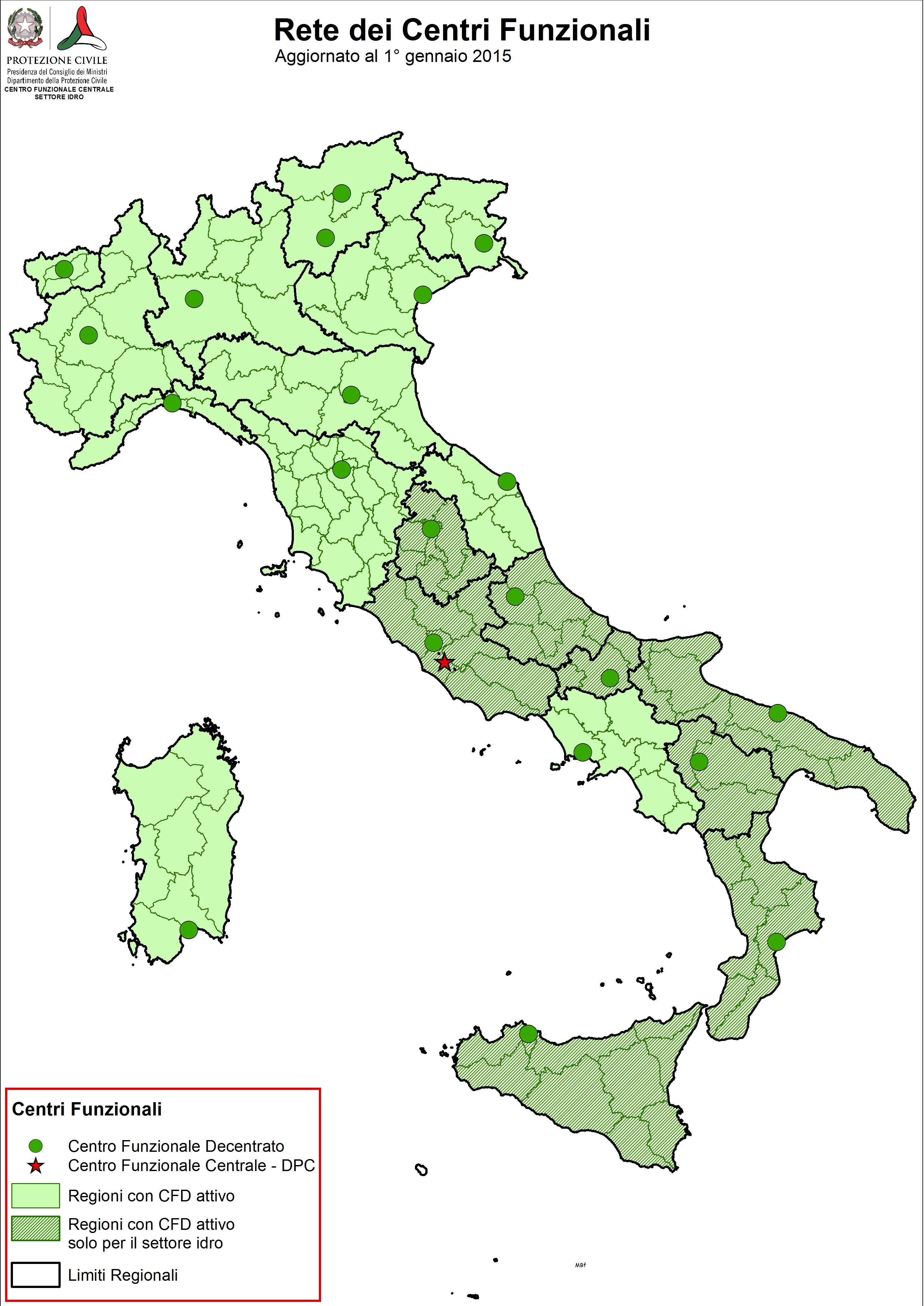 Assenza di fenomeni significativi prevedibili
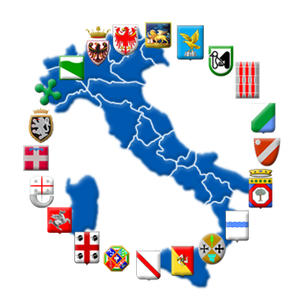 Codice giallo
Criticità ordinaria
Codice arancione
Criticità moderata
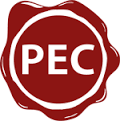 Codice rosso
Criticità elevata
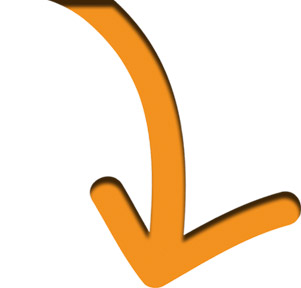 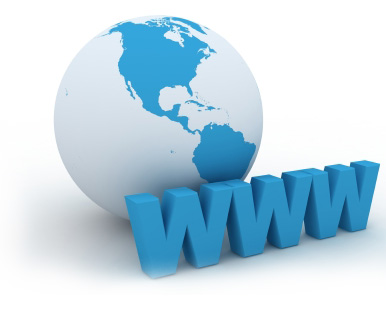 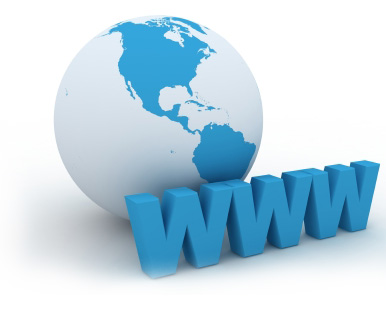 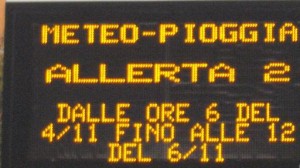 ATTIVAZIONE DELLE FASI OPERATIVE PREVISTE NEL PIANO DI EMERGENZA COMUNALE
COMUNI
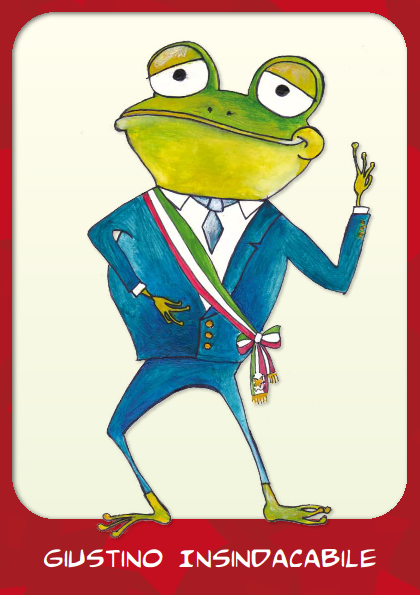 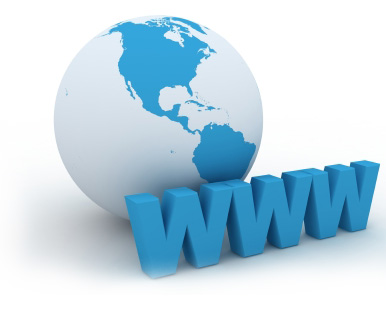 NORME DI AUTOPROTEZIONE
Attenzione
CITTADINI
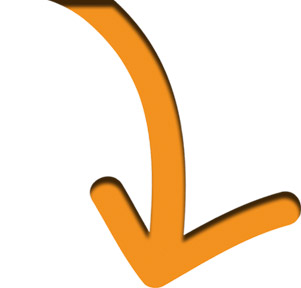 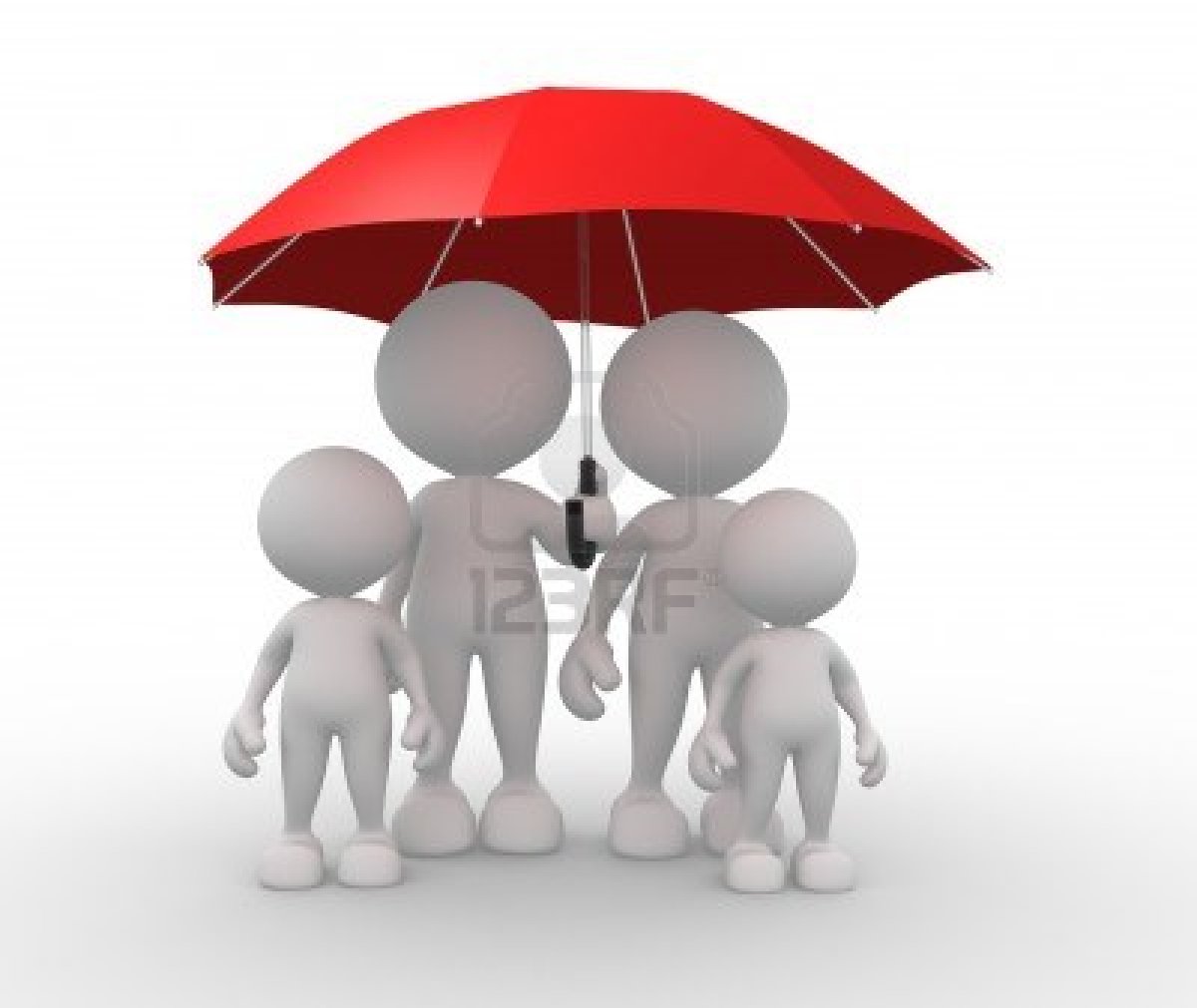 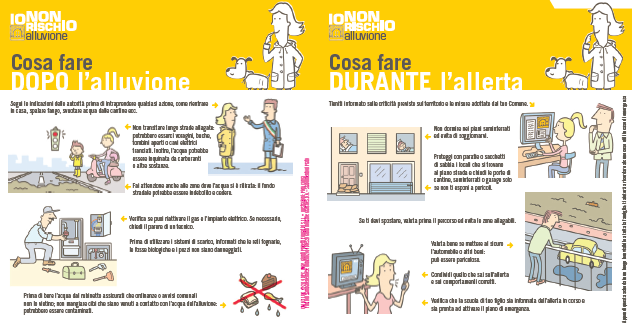 Preallarme
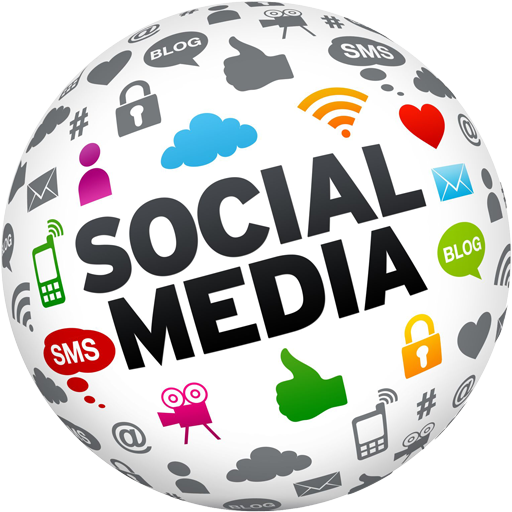 Allarme
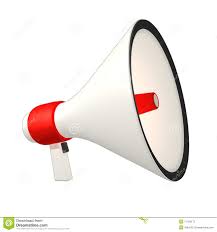 LA PIANIFICAZIONE D’EMERGENZA – Le fasi operative
2
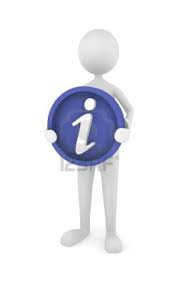 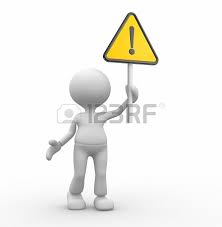 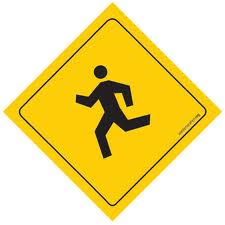 LA PIANIFICAZIONE D’EMERGENZA – Le fasi operative
2
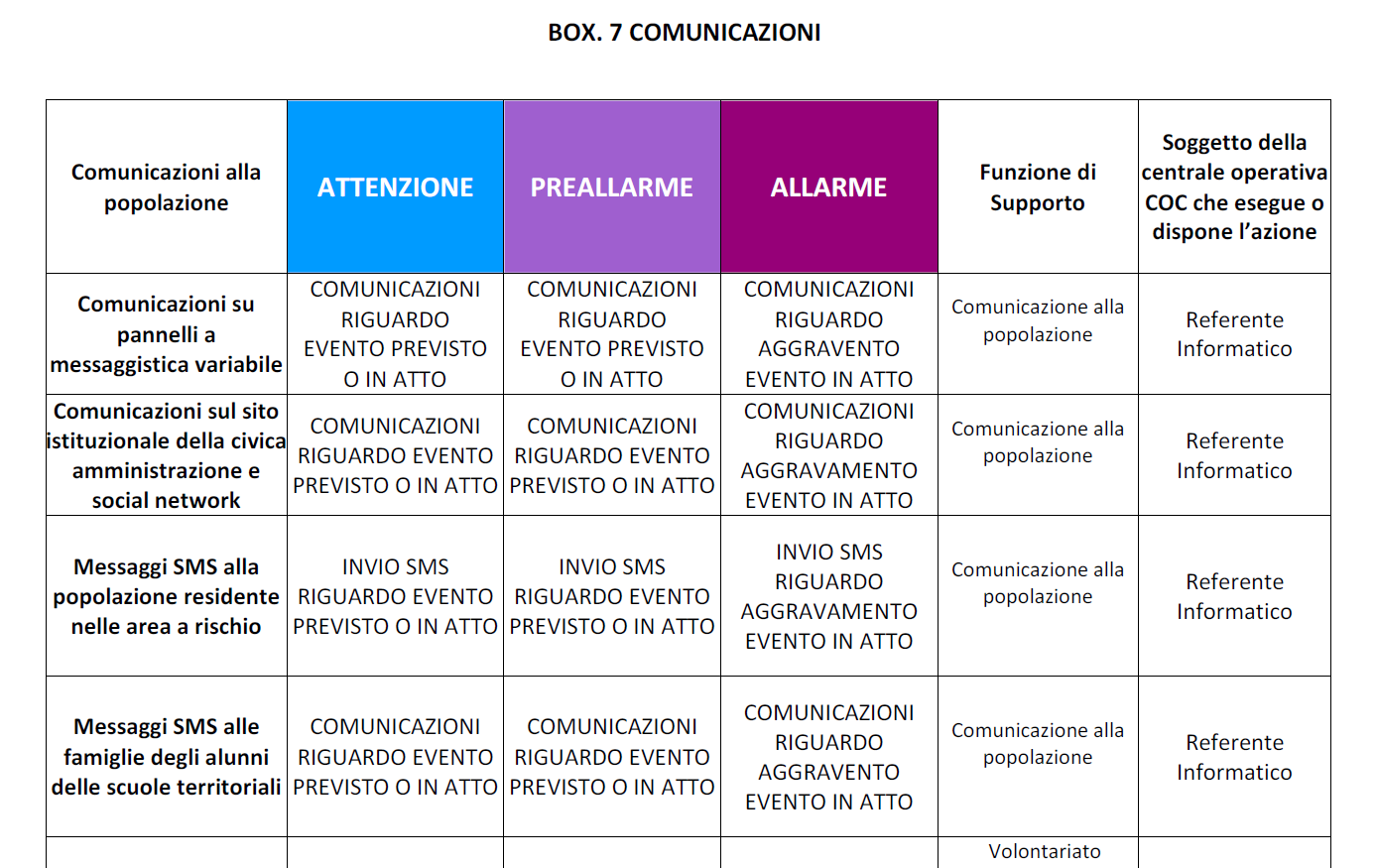 Livello REGIONALE
LA PIANIFICAZIONE D’EMERGENZA
2
Previsione - Allerta regionale
Monitoraggio
regionale/
presidio idraulico
CODICE GIALLO
CODICE ARANCIONE
CODICE ROSSO
Monitoraggio strumentale
SOGLIA 1
ATTENZIONE
Livello COMUNALE
SOGLIA 2
PRE-ALLARME
ALLARME
SOGLIA 3
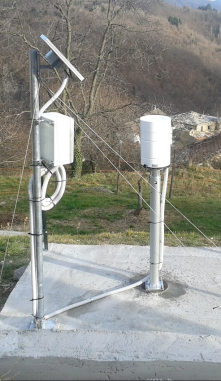 RISCHIO BASSO
RISCHIO MEDIO
RISCHIO ALTO
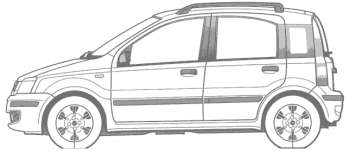 Presidio territoriale idrogeologico
LA PIANIFICAZIONE D’EMERGENZA – Scenari di rischio
2
PERICOLOSITÀ
ESPOSTI
VULNERABILITÀ
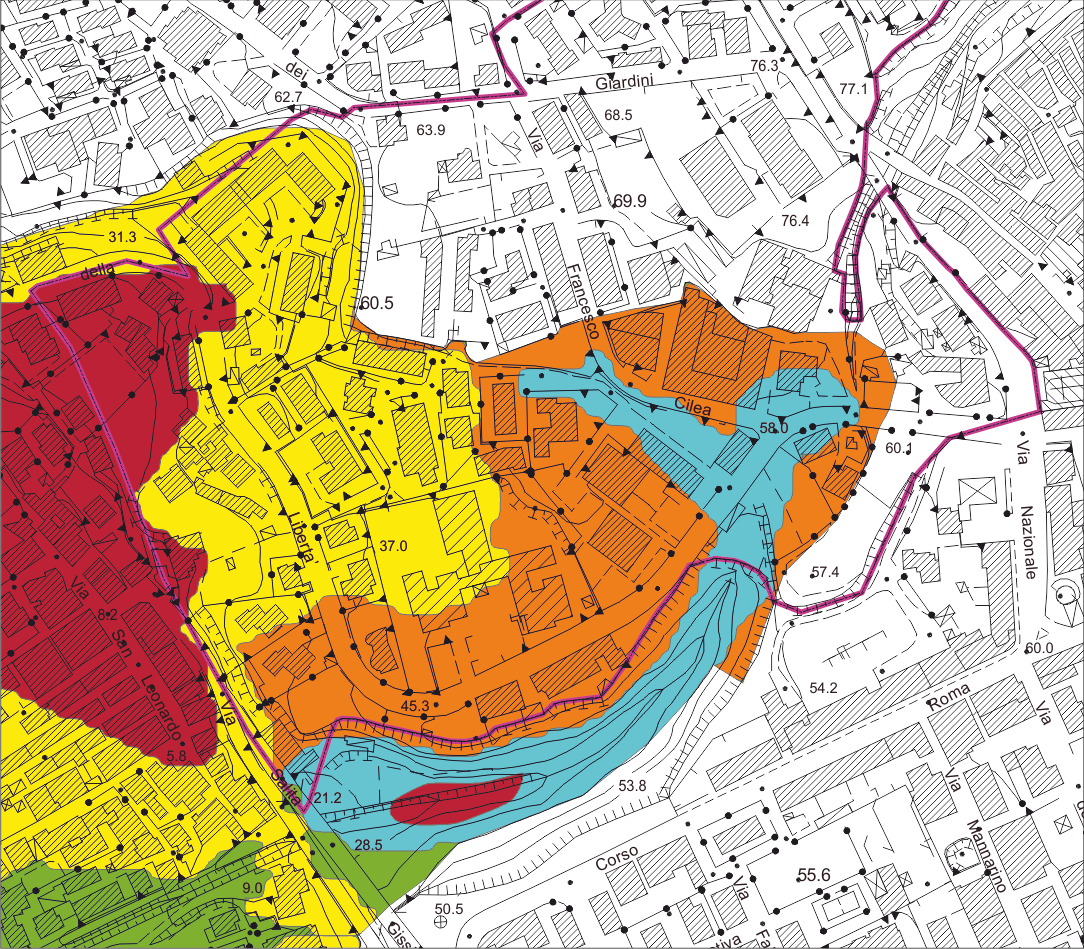 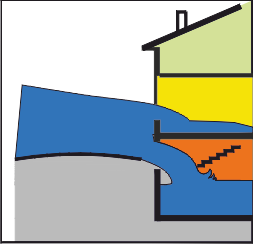 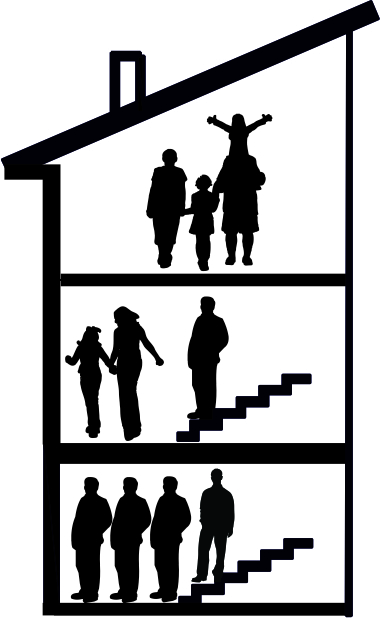 9
PERCHÉ COINVOLGERE LA POPOLAZIONE?
3
EFFICACI?
COME COSTRUIRE PIANI DI EMERGENZA
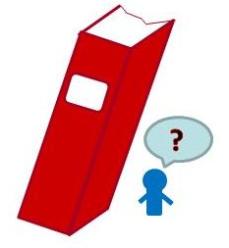 Il piano di emergenza non deve essere un’enciclopedia 
ma uno STRUMENTO DI AIUTO per la GESTIONE DEL RISCHIO
!
PERCHÉ COINVOLGERE LA POPOLAZIONE?
3
QUELLO CHE SERVE È UN APPROCCIO NUOVO
TECNICI DI PIANO
AMMINISTRATORI
CITTADINI
VOLONTARI
FACILITATORI
UNA SQUADRA
MULTIDISCIPLINARE
PERCHÉ COINVOLGERE LA POPOLAZIONE?
3
FUNZIONA PERCHÈ
FAVORISCE
L’ASCOLTO RECIPROCO tra tecnici e cittadini
La VALORIZZAZIONE delle conoscenze della POPOLAZIONE
l’individuazione delle CRITICITÀ DEL TERRITORIO
La diffusione di INFORMAZIONI CORRETTE
IL CONTESTO DEL PERCORSO PARTECIPATO DI REVISIONE del piano – Il piano di Quiliano
4
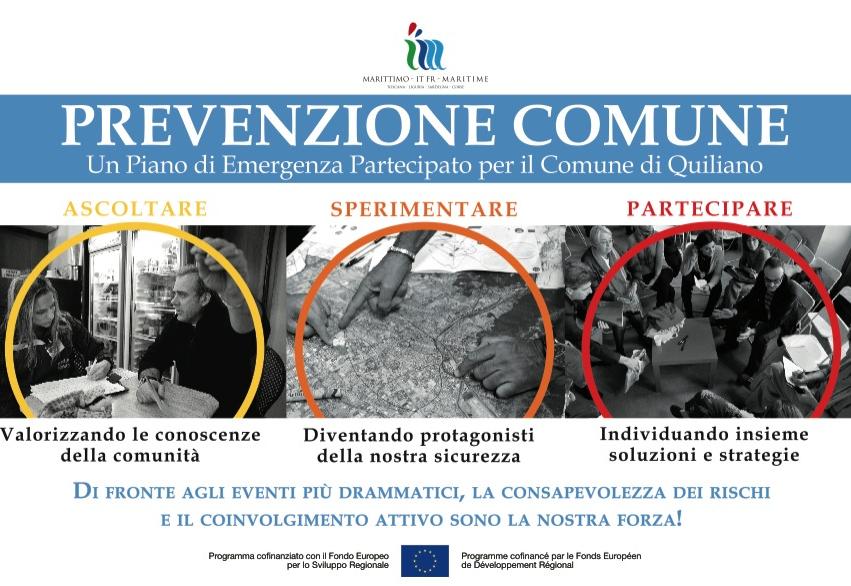 IL CONTESTO DEL PERCORSO PARTECIPATO DI REVISIONE del piano – Il piano di Quiliano
4
1
IL PERCORSO SPERIMENTALE DI
ASCOLTARE
PRESENTAZIONE
DEL PERCORSO
QUILIANO
PUNTO DI ASCOLTO
agosto e settembre 2013
INTERVISTE SUL TERRITORIO
2
SPERIMENTARE
CAMMINATA PER RIPERCORRERE L’ALLUVIONE DEL ‘92
ESERCITAZIONE CON LA COMUNITÀ E LE SCUOLE
3
settembre 2013
CONFRONTO SULL’ESPERIENZA
PARTECIPARE
LABORATORI PARTECIPATI PER INDIVIDUARE SOLUZIONI E STRATEGIE
novembre 2013
IL CONTESTO DEL PERCORSO PARTECIPATO DI REVISIONE del piano – Il piano di Quiliano
4
Il team
IL PERCORSO SPERIMENTALE DI
QUILIANO
SINDACO E TECNICI COMUNALI
VOLONTARI
SOCIOLAB
CITTADINI
FONDAZIONE CIMA
IL CONTESTO DEL PERCORSO PARTECIPATO DI REVISIONE - Il piano di Quiliano
4
I RISULTATI OTTENUTI
IL CONTESTO DEL PERCORSO PARTECIPATO DI REVISIONE – Corso di formazione Pian dei Corsi
4
L’emulazione da parte 
di altri Comuni
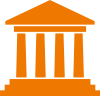 Più di 20 Comuni hanno partecipato al percorso di condivisione per la revisione dei Piani di emergenza 
(Pian dei Corsi , giugno-settembre 2015)
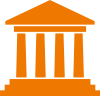 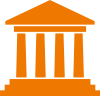 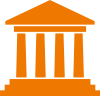 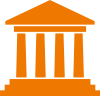 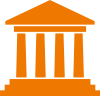 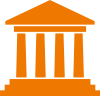 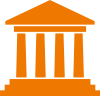 PARTECIPAZIONE E RESPONSABILITÀ
FOCUS SULLE FASI OPERATIVE
UTILIZZO CONSAPEVOLE DELLE TECNOLOGIE
Tutti hanno avviato un percorso di revisione del Piano
Alcuni hanno già avviato un percorso di condivisione con la popolazione.

Altri Comuni si sono avvicinati successivamente, sottolineando la necessità di un nuovo percorso di formazione e/o di una struttura di supporto
IL CONTESTO DEL PERCORSO PARTECIPATO DI REVISIONE – Esercitazione congiunta
4
Esercitazione congiunta tra 3 Comuni
Coinvolgimento del livello regionale

Organizzazione di incontri preparatori con target specifici della popolazione

Test di procedure preventive che coinvolgevano le scuole, la viabilità, il commercio e gli abitanti in aree a rischio

Attivazione del presidio territoriale idrogeologico

Partecipazione osservatori internazionali

Debriefing finale
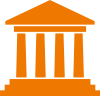 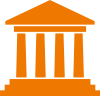 ARENZANO
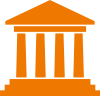 QUILIANO
VADO LIGURE
[Speaker Notes: Novembre 2015]
Abitanti: 12.000
Superficie: 24 km2
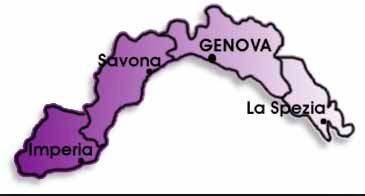 IL PERCORSO DI ARENZANO
5
incontri informativi sul processo di revisione del Piano e sul nuovo sistema di allertamento con:  membri del COC, tecnici e amministratori comunali, insegnanti delle scuole, consulte dei commercianti, associazioni di volontariato

organizzazione di un’esercitazione congiunta con altri Comuni che avevano partecipato al percorso di Pian dei Corsi
redazione di un estratto del Piano relativo alle procedure adottate in esercitazione, articolate in fasi operative e che prevedono l’attivazione del presidio territoriale in fase di allerta
attivazione di un percorso partecipato per la condivisione delle azioni di Piano pre-evento più impattanti sulla popolazione (chiusura scuole, esercizi commerciali e viabilità, sgomberi) e delle condizioni di rischio sul territorio

integrazione della rete di sensori sul territorio comunale

realizzazione di una campagna di informazione per la popolazione
IL PERCORSO DI ARENZANO
5
IL PERCORSO DI ARENZANO
5
Step 1: Il Gruppo di Lavoro misto
Fondazione CIMA
Il Sindaco
I mediatori
La struttura tecnica di PC
La comunità 
(volontari, 
scuole, ..)
Gli uffici dell’ Amministrazione Comunale
IL PERCORSO DI ARENZANO
5
Step 1: Il Gruppo di Lavoro 
misto e ruoli
Elabora i documenti preparatori per gli incontri
Elabora una bozza di Piano
Acquisisce le informazioni provenienti dal percorso ed elabora la proposta finale di Piano
Coordina le attività in fase di preparazione ed emergenza
Il Sindaco
La struttura tecnica di PC
IL PERCORSO DI ARENZANO
5
Step 1: Il Gruppo di Lavoro
misto e ruoli
Mettono a disposizione informazioni per la redazione delle proposte di Piano
Condividono procedure per l’aggiornamento del Piano
Condividono procedure operative per la gestione delle emergenze
Partecipano alle attività di gestione secondo le proprie competenze sulla base di funzioni di supporto
Il Sindaco
La struttura tecnica di PC
Gli uffici dell’ Amministrazione Comunale
IL PERCORSO DI ARENZANO
5
Step 2: Il percorso di 
revisione e condivisione
1
Condivisione con la comunità delle effettive condizioni di rischio e valutazione della vulnerabilità a livello locale
Definizione di un programma a medio termine di formazione / sensibilizzazione per le scuole
3
2
Revisione condivisa delle azioni che impattano sulla comunità in fase di allarme
Dicembre 2016
Marzo 2017
Febbraio 2017
IL PERCORSO DI ARENZANO
5
Step 2: Il percorso di 
revisione e condivisione
1
Condivisione con la comunità delle effettive condizioni di rischio e valutazione della vulnerabilità a livello locale
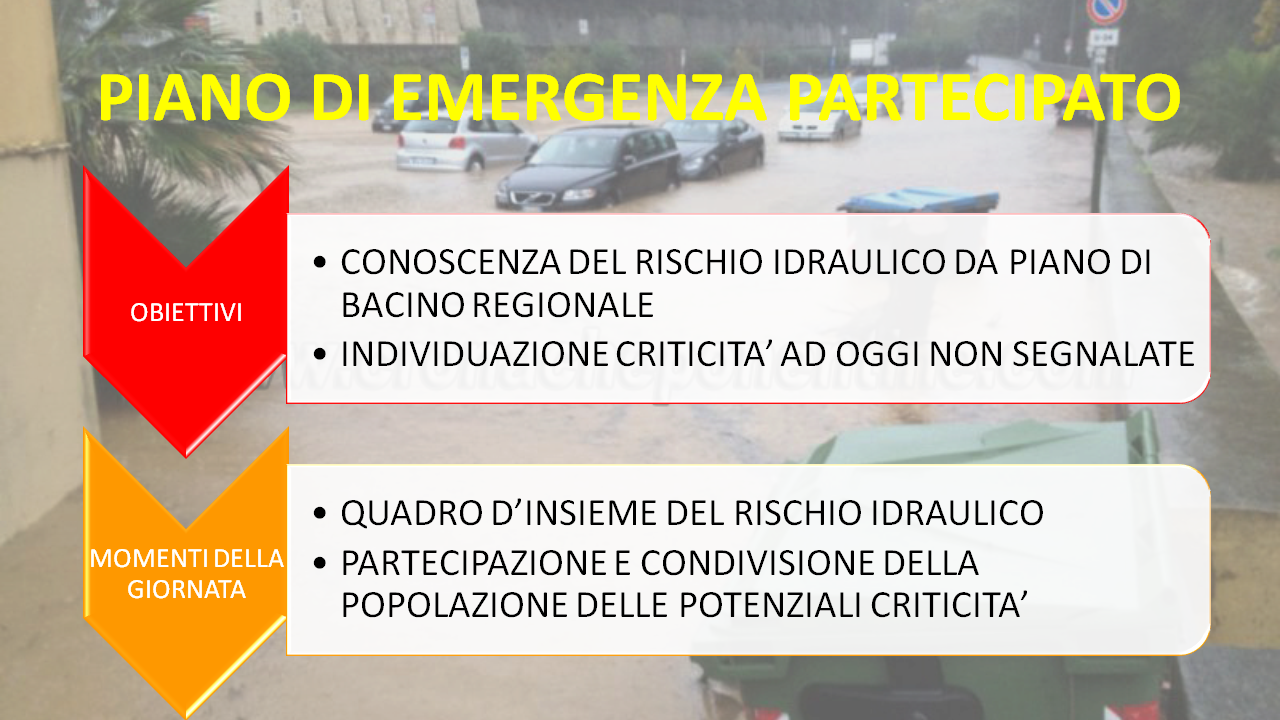 Dicembre 2016
IL PERCORSO DI ARENZANO
5
Step 2: Il percorso di 
revisione e condivisione
2
Revisione condivisa delle azioni che impattano sulla comunità in fase di allarme
POLITICHE DI APERTURA-CHIUSURA DEGLI ESERCIZI COMMERCIALI
COORDINAMENTO CON IL PIANO DELLE SCUOLE
COORDINAMENTO CON IL PIANO DEL PARCO
Febbraio 2017
IL PERCORSO DI ARENZANO
5
Step 2: Il percorso di 
revisione e condivisione
Definizione di un programma a medio termine di formazione / sensibilizzazione per le scuole
3
SISTEMATIZZAZIONE DELLE ATTIVITA’ EDUCATIVE CON LE SCUOLE
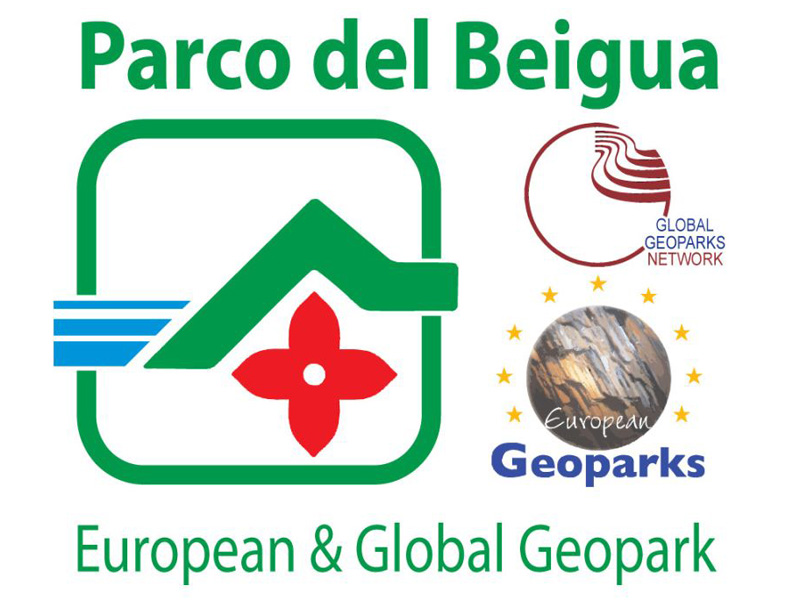 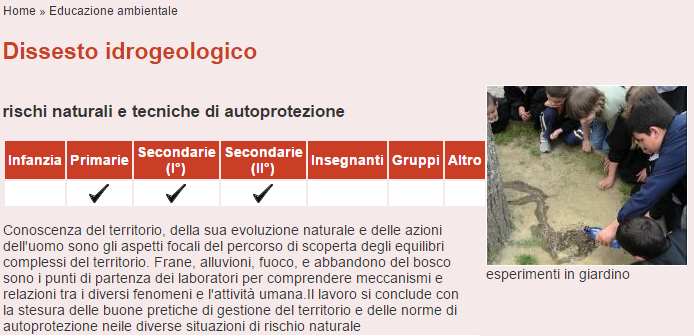 Marzo 2017
VERSO UN MODELLO NAZIONALE
6
PER REPLICARE L’ESPERIENZA SERVE UN
MODELLO SOSTENIBILE
STRUMENTI PRATICI, 
SEMPLICI DA UTILIZZARE
REALIZZATI A PARTIRE DALL’ESPERIENZA CONCRETA
ATTIVITA’ MODULARI E INTERATTIVE
PER COSTRUIRE IL PERCORSO STEP BY STEP
TOOLKIT
 
PER COSTRUIRE PIANI DI EMERGENZA PARTECIPATI
VERSO UN MODELLO NAZIONALE
6
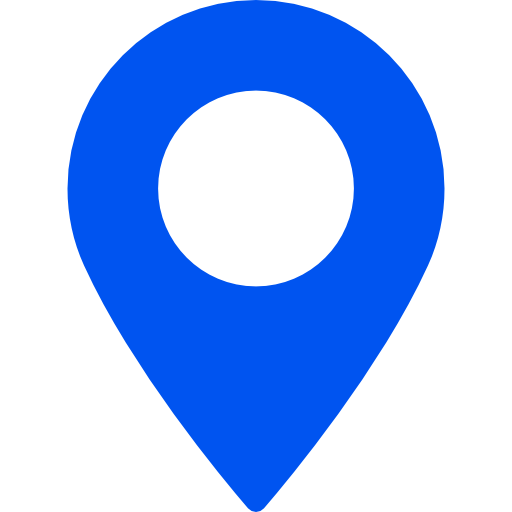 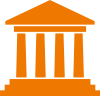 QUILIANO
ARENZANO
+ NUS (VALLE D’AOSTA)
+ 3 COMUNI LIGURIA 
+ 2 UNIONI DI COMUNI SARDEGNA
IL PROCESSO VIENE COSTRUITO AUTONOMAMENTE DAL COMUNE, MA COINVOLGIMENTO DEI PARTECIPATORI

NUMERO LIMITATO DI INCONTRI CON LA COMUNITA’

TEAM MULTIDISCIPLINARE
TOOLKIT 
PER COSTRUIRE PIANI DI EMERGENZA PARTECIPATI
VERSO UN MODELLO NAZIONALE
6
CRITICITA’ A LIVELLO LOCALE
percezione 
della 
popolazione
INTERVENTO 
NON STRUTTURALE
INTERVENTO 
STRUTTURALE
VERSO UN MODELLO NAZIONALE
6
CRITICITA’ A LIVELLO LOCALE:
ASCOLTO , 
DISCUSSIONE 
e condivisione
INTERVENTO 
NON 
STRUTTURALE
INTERVENTO 
STRUTTURALE
VERSO UN MODELLO NAZIONALE
6
#italiasicura
LINEE GUIDA PER LE ATTIVITÀ DI PROGRAMMAZIONE E PROGETTAZIONE DEGLI INTERVENTI PER IL CONTRASTO DEL RISCHIO IDROGEOLOGICO
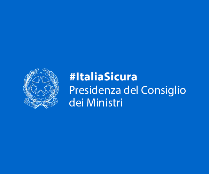 http://italiasicura.governo.it/site/home/news/articolo1580.html
32